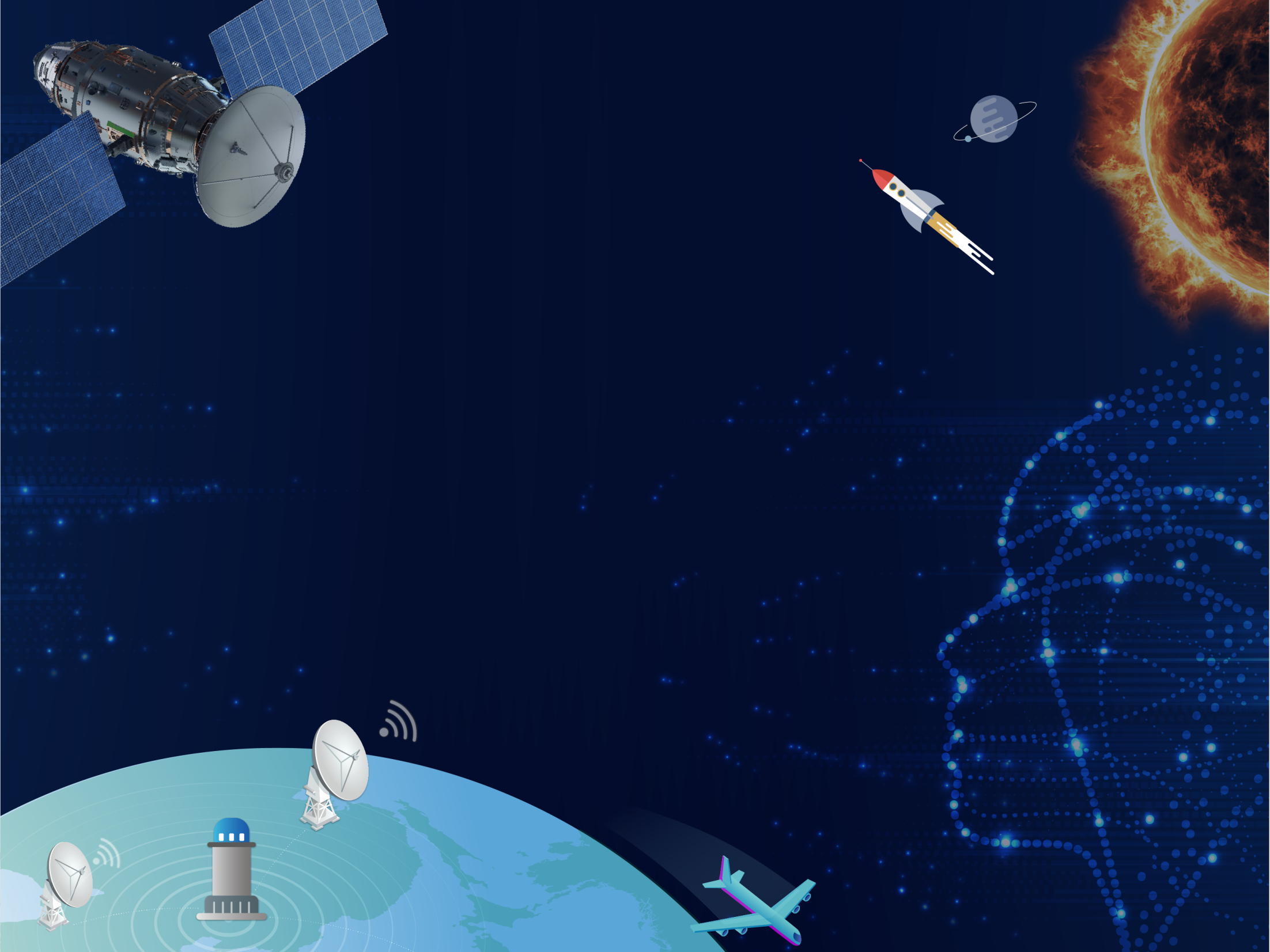 NATIONAL RADIO RESEARCH AGENCY

NASA-RRA Space Weather Collaboration
 


10 June 2022

Kichang Yoon
(Korean Space Weather Center/RRA)
[Speaker Notes: 안녕하십니까? 우주전파센터장 김문정입니다.

코로나 시대에 행사를 여는 것이 조심스럽습니다만, 이렇게 온라인으로나마 뵙게 뵈어 반갑습니다. 

우주전파센터는 지난 2011년 출범 이후, 올해로 벌써 10주년을 맞이하였습니다. 
그간 많은 분들의 도움으로, 
신생기관이었던 우리 센터가 한국을 대표하는 우주기상, 우주전파환경 분야 주관기관으로서 성공적으로 안착할 수 있었습니다.
이 자리를 빌어 감사의 인사를 드립니다.

저는 오늘 우리 센터의 지난 10년간의 발자취를 돌아보고, 향후 걸어가야 할 방향에 대해서 말씀드리고자 합니다]
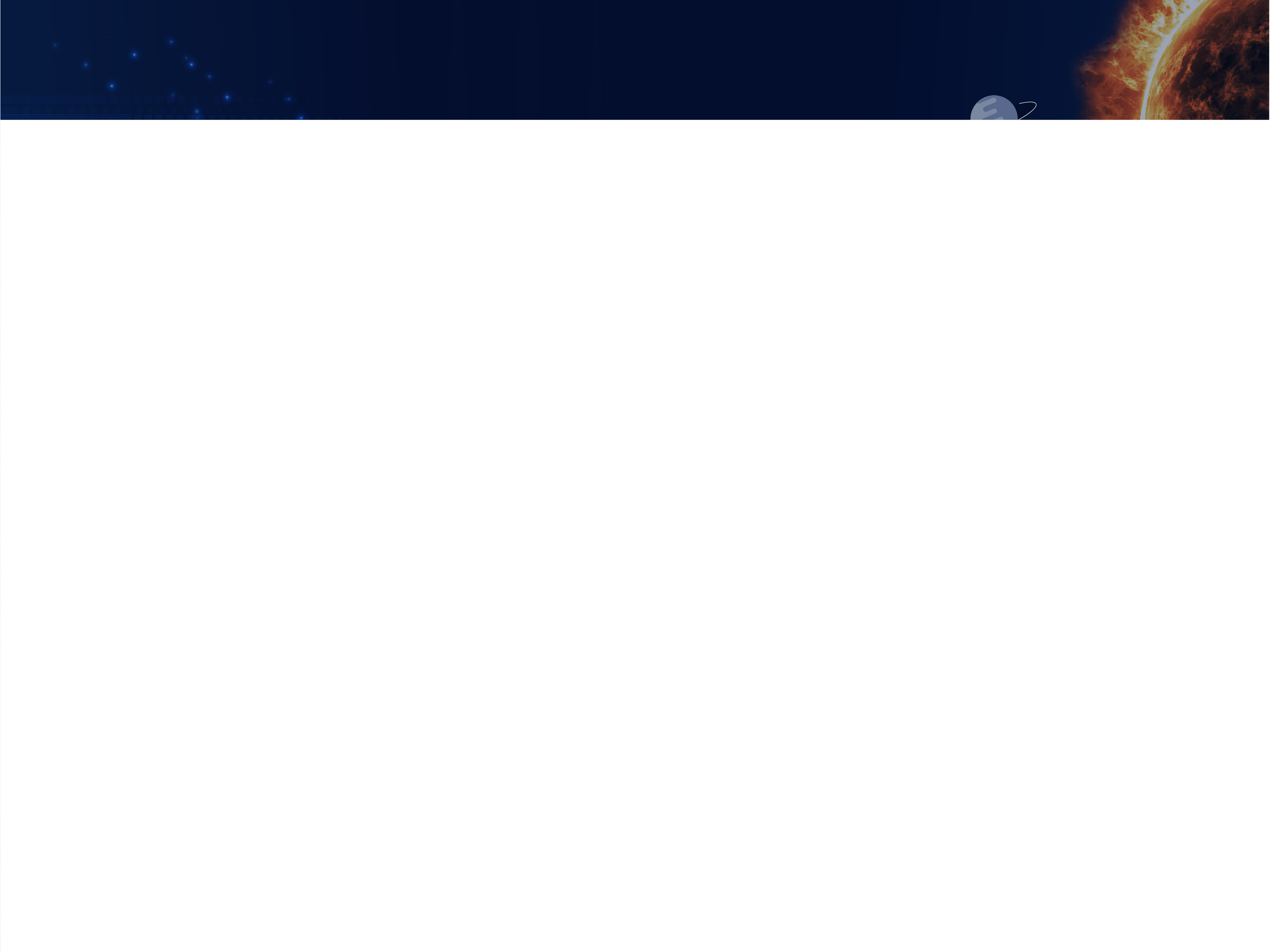 ROK Space Weather Capability
Official source to deliver space weather products & services in Korea
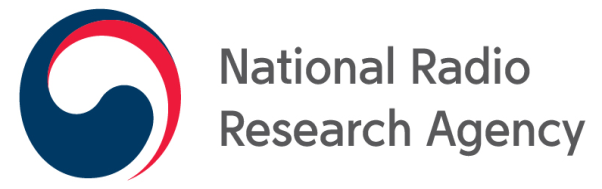 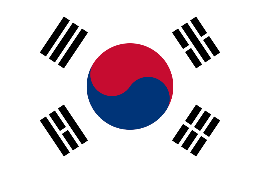 Operation Center  Forecast & Alert,  R&D, Observation
KOREAN SPACE
WEATHER CENTER
(KSWC)
Space weather effect on (terrestrial) climate, weather, meteorological satellite
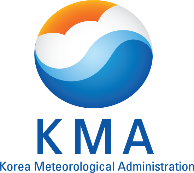 Research on optical & radio astronomy, 
   space science
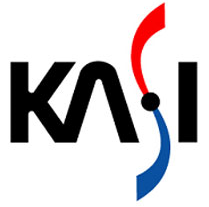 Research on ionosphere, mesosphere in polar region
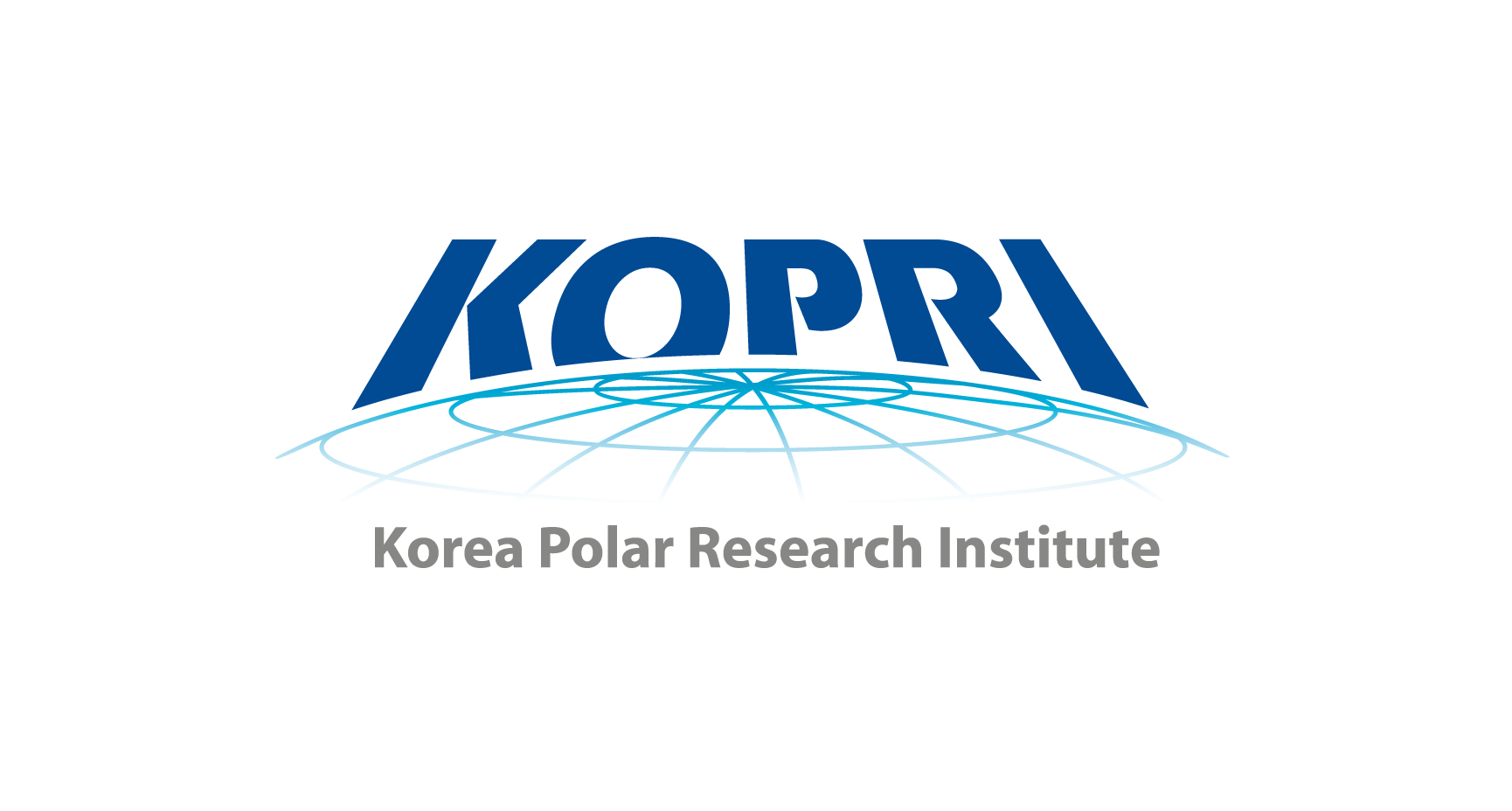 2/18
[Speaker Notes: 이제 분야별 성과를 짚어보겠습니다.

먼저 관측 네트워크 입니다.

센터설립이후 우주전파환경 관측에 있어 규모와 영역이 크게 확대되었습니다.

당초 이천에서 전리층, 지자기, 태양전파를 관측하였으나, 
센터 설립 이후, 광대역 태양전파 노이즈관측기, 유도전류 관측기, 위성수신국 등을 포함해 총 25종으로, 
그 규모가 3배 이상 규모가 늘어났고, 

관측지역도 이천중심의 국지적 관측에서 벗어나, 제주, 이천, 강릉 등 다양한 한반도 지역은 물론 동해, 남해 등 연 근해까지 지역이 확대되었습니다

이러한 센터의 관측시설은 아시아 최대 규모로, 
태양, 전리층 및 지자기의 변화 상황을 실시간으로 관측할 수 있어, 
실제 경보상황에서 태양활동으로 인한 우리나라의 피해 상황을 파악하는데 활용되고 있습니다.]
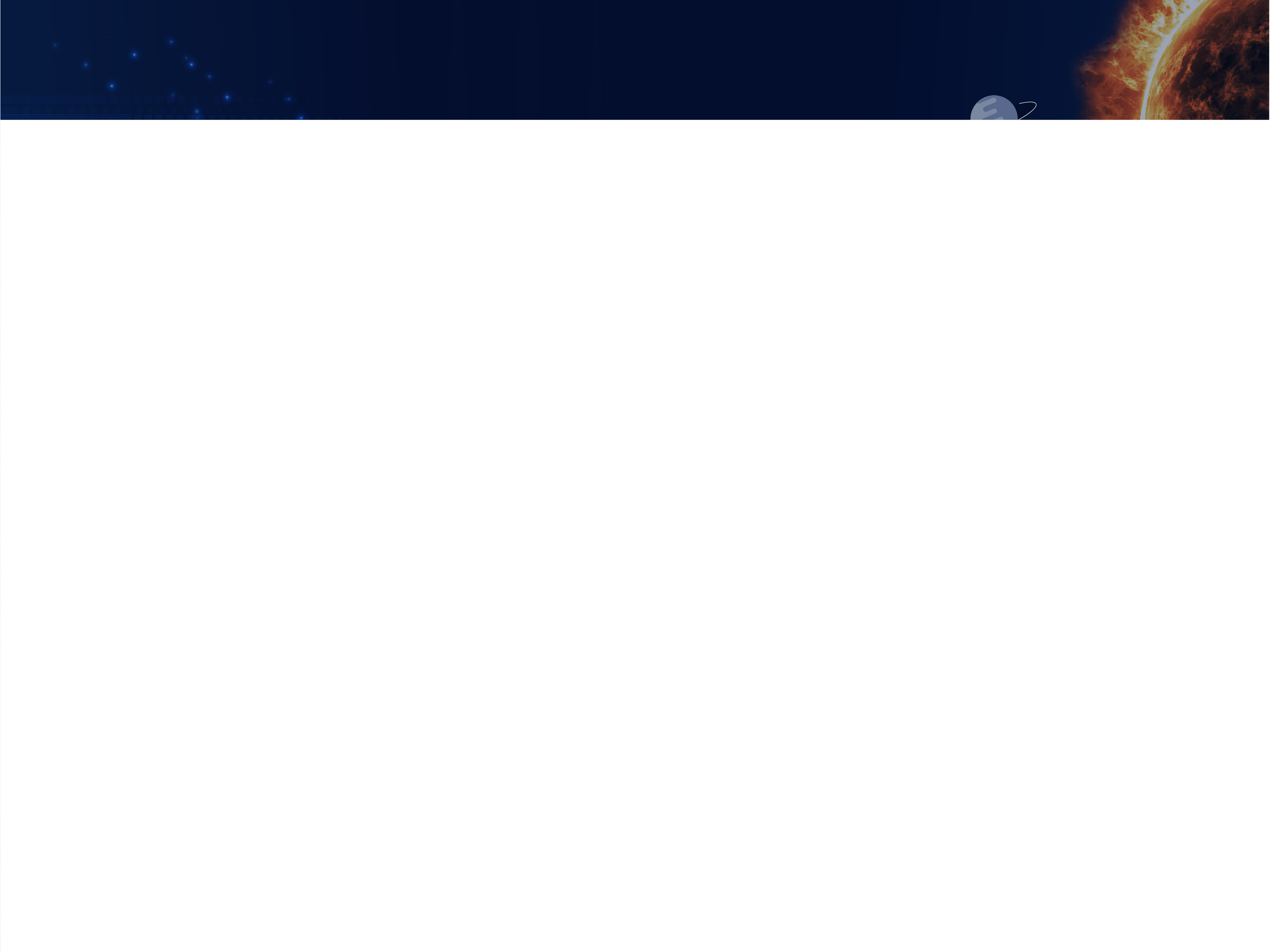 KSWC Overview
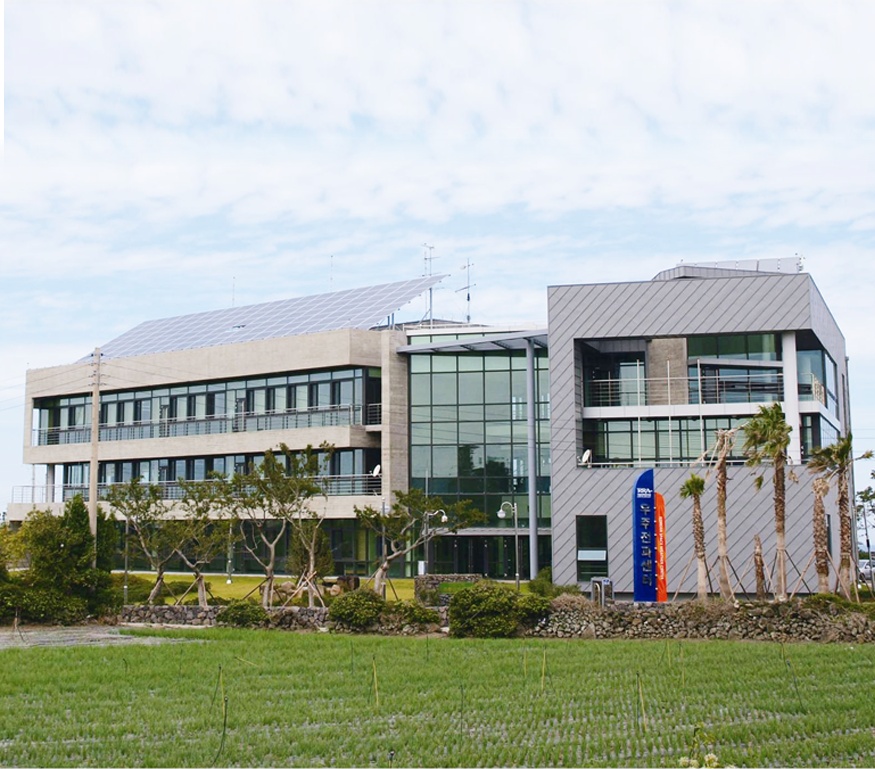 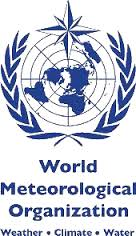 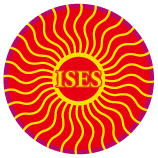 2011
2012
Member of  IPT-SwieSS
Regional Warning Center
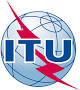 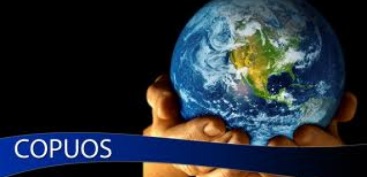 1980S~
2014
Leading Agency of ROK
Delegate for Space Weather
Recently joined ICAO MET/H
[Speaker Notes: 이제 분야별 성과를 짚어보겠습니다.

먼저 관측 네트워크 입니다.

센터설립이후 우주전파환경 관측에 있어 규모와 영역이 크게 확대되었습니다.

당초 이천에서 전리층, 지자기, 태양전파를 관측하였으나, 
센터 설립 이후, 광대역 태양전파 노이즈관측기, 유도전류 관측기, 위성수신국 등을 포함해 총 25종으로, 
그 규모가 3배 이상 규모가 늘어났고, 

관측지역도 이천중심의 국지적 관측에서 벗어나, 제주, 이천, 강릉 등 다양한 한반도 지역은 물론 동해, 남해 등 연 근해까지 지역이 확대되었습니다

이러한 센터의 관측시설은 아시아 최대 규모로, 
태양, 전리층 및 지자기의 변화 상황을 실시간으로 관측할 수 있어, 
실제 경보상황에서 태양활동으로 인한 우리나라의 피해 상황을 파악하는데 활용되고 있습니다.]
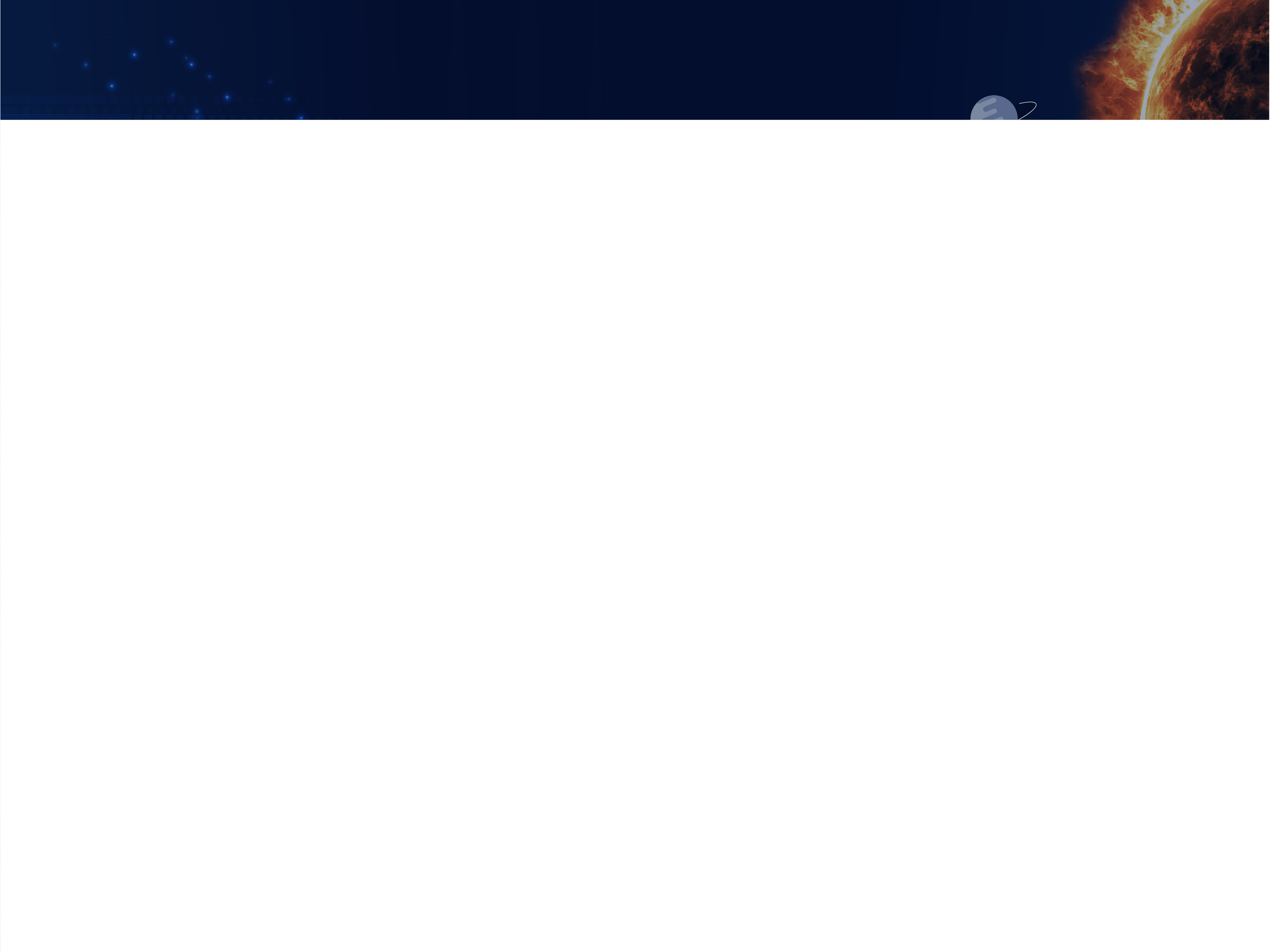 KSWC Overview
MSIT
MINISTRY OF SCIENCE and ICT
Alerts Service via SMS
Sunspot Obs.
Radio Comm. Act
Solar Radio Spectrograph
F10.7
Since August 2011
The 14th RWC of ISES
WMO ICTSW
Geomag. Obs.
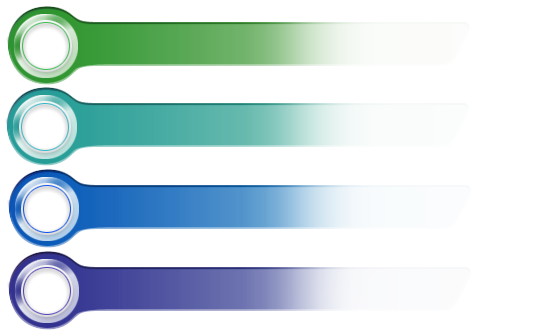 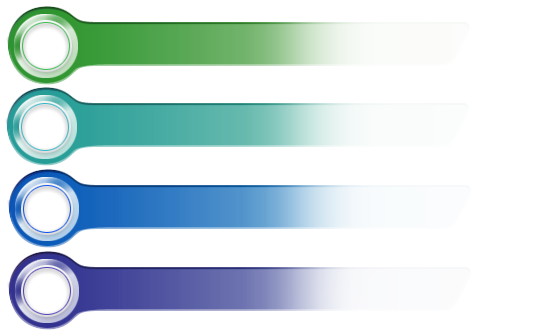 KSWC
RRA
NATIONAL RADIORESEARCH AGENCY
KOREAN SPACEWEATHER CENTER
2011
1975
1985
1995
2006
2007
MoU(FMI) & ICAO Met/H
1966
1967
1998
2009
2011
MoU(UK Met Office)
2020
2016
Foun. of the RRA
Opening KSWC (ACE tracking station)
Internet SWx Service (http://spaceweather.go.kr)
2015
2018
Iono. Obs. & HF Predi.
Solar burst observation
DSCOVR Receiving
NOAA Agreement(Personnel exchanges;Hong(2010), Onsager(2011), Han(2012), Tegnell(2013))
[Speaker Notes: 이제 분야별 성과를 짚어보겠습니다.

먼저 관측 네트워크 입니다.

센터설립이후 우주전파환경 관측에 있어 규모와 영역이 크게 확대되었습니다.

당초 이천에서 전리층, 지자기, 태양전파를 관측하였으나, 
센터 설립 이후, 광대역 태양전파 노이즈관측기, 유도전류 관측기, 위성수신국 등을 포함해 총 25종으로, 
그 규모가 3배 이상 규모가 늘어났고, 

관측지역도 이천중심의 국지적 관측에서 벗어나, 제주, 이천, 강릉 등 다양한 한반도 지역은 물론 동해, 남해 등 연 근해까지 지역이 확대되었습니다

이러한 센터의 관측시설은 아시아 최대 규모로, 
태양, 전리층 및 지자기의 변화 상황을 실시간으로 관측할 수 있어, 
실제 경보상황에서 태양활동으로 인한 우리나라의 피해 상황을 파악하는데 활용되고 있습니다.]
Observation networks
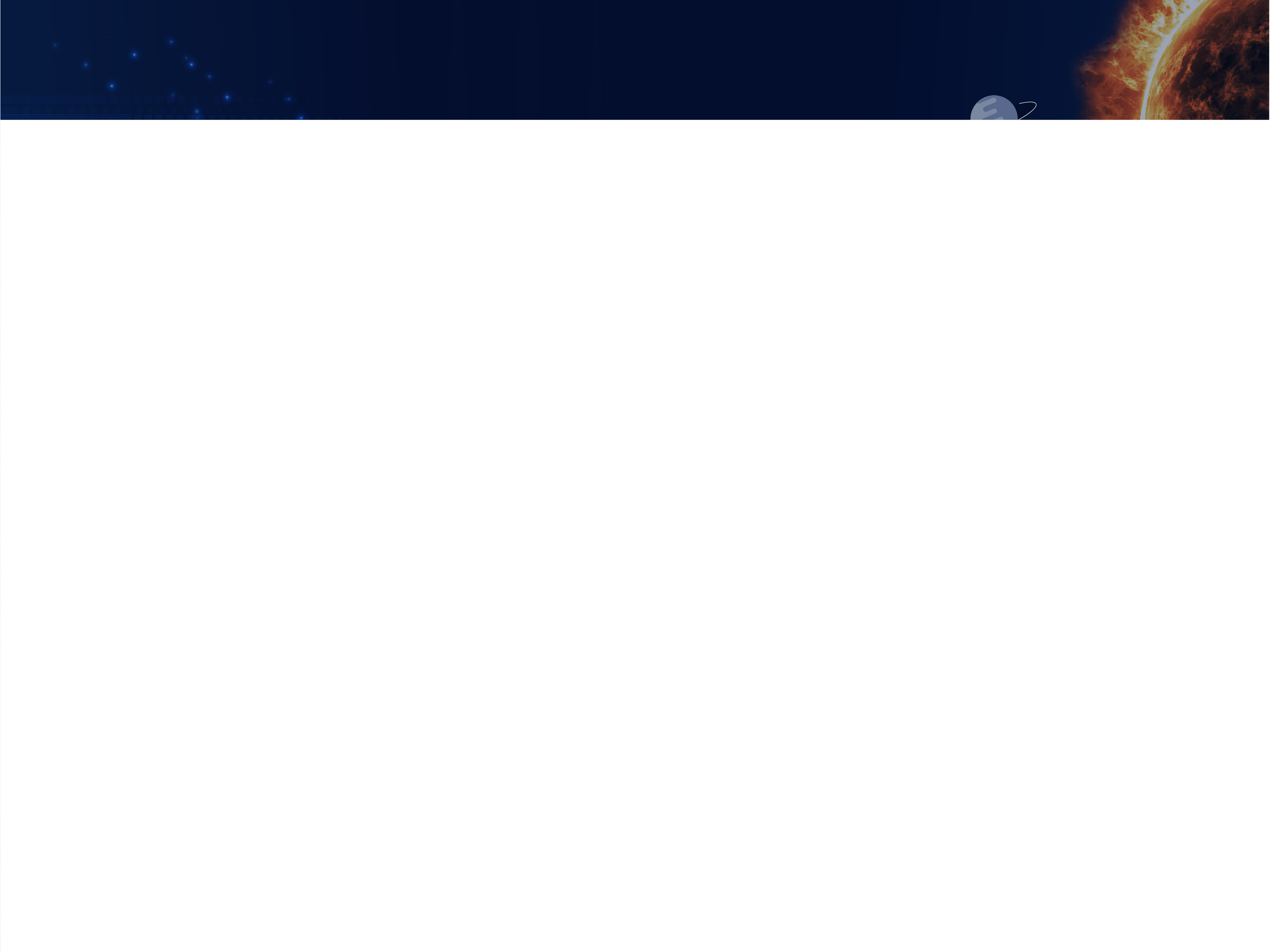 Before 2011
Since 2011
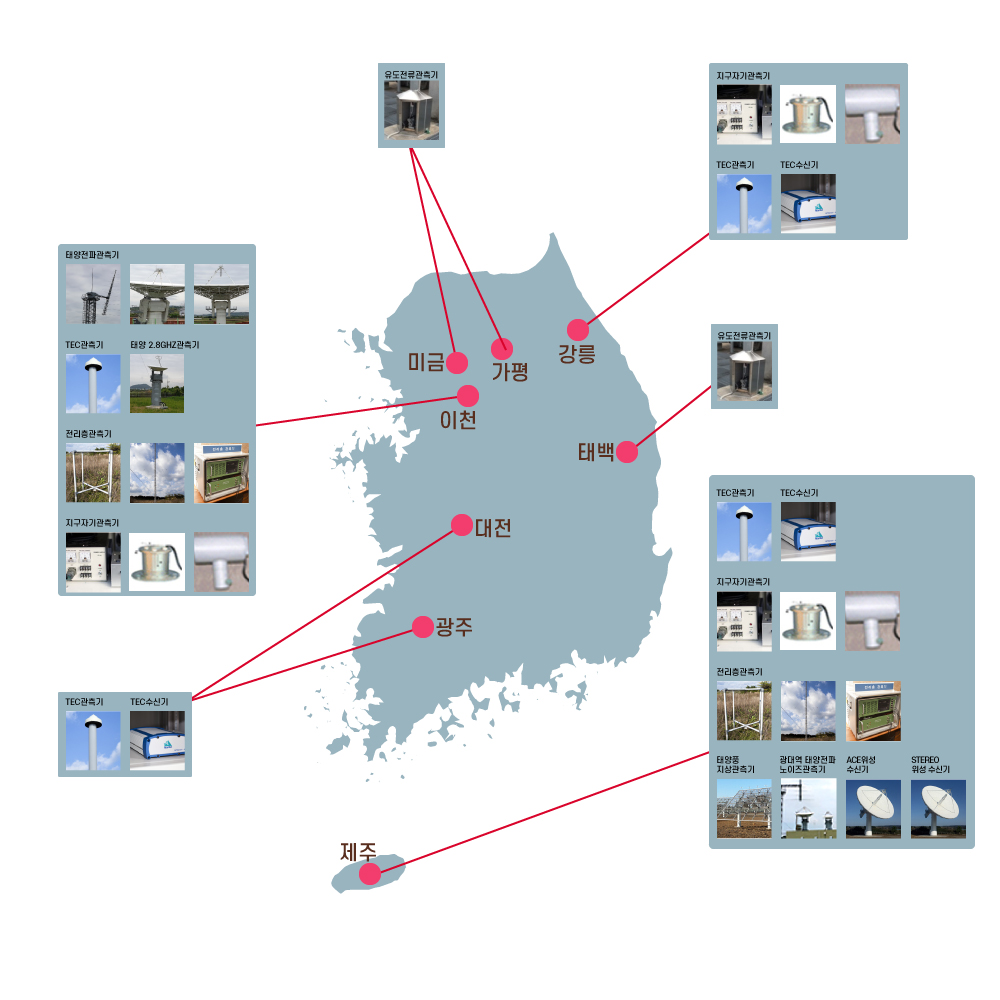 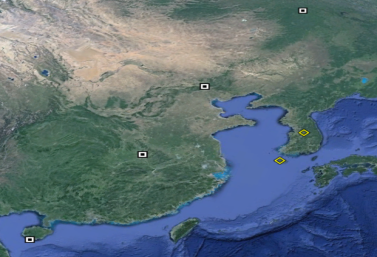 MH
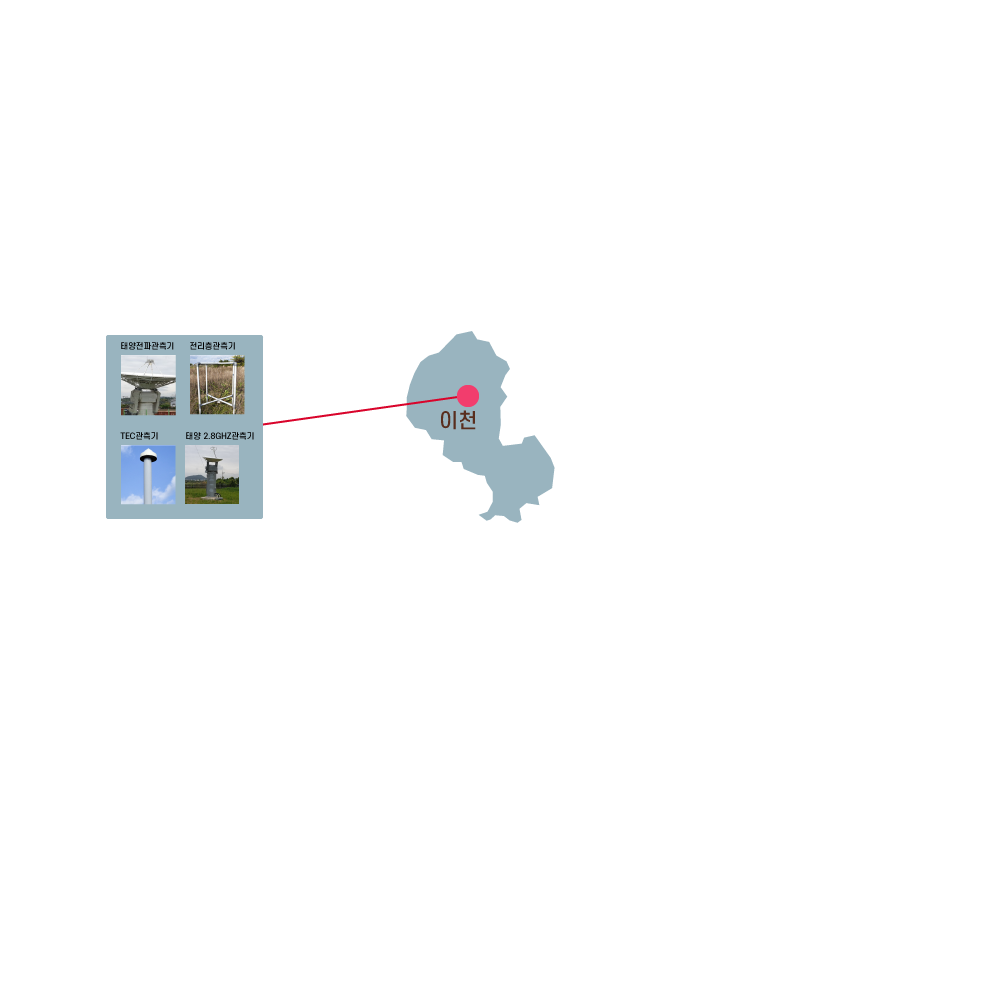 BJ
IC
WH
JJ
SY
Ionosphere, Geomagnetic field and Solar radio flux observation
[Speaker Notes: 이제 분야별 성과를 짚어보겠습니다.

먼저 관측 네트워크 입니다.

센터설립이후 우주전파환경 관측에 있어 규모와 영역이 크게 확대되었습니다.

당초 이천에서 전리층, 지자기, 태양전파를 관측하였으나, 
센터 설립 이후, 광대역 태양전파 노이즈관측기, 유도전류 관측기, 위성수신국 등을 포함해 총 25종으로, 
그 규모가 3배 이상 규모가 늘어났고, 

관측지역도 이천중심의 국지적 관측에서 벗어나, 제주, 이천, 강릉 등 다양한 한반도 지역은 물론 동해, 남해 등 연 근해까지 지역이 확대되었습니다

이러한 센터의 관측시설은 아시아 최대 규모로, 
태양, 전리층 및 지자기의 변화 상황을 실시간으로 관측할 수 있어, 
실제 경보상황에서 태양활동으로 인한 우리나라의 피해 상황을 파악하는데 활용되고 있습니다.]
The number of Users
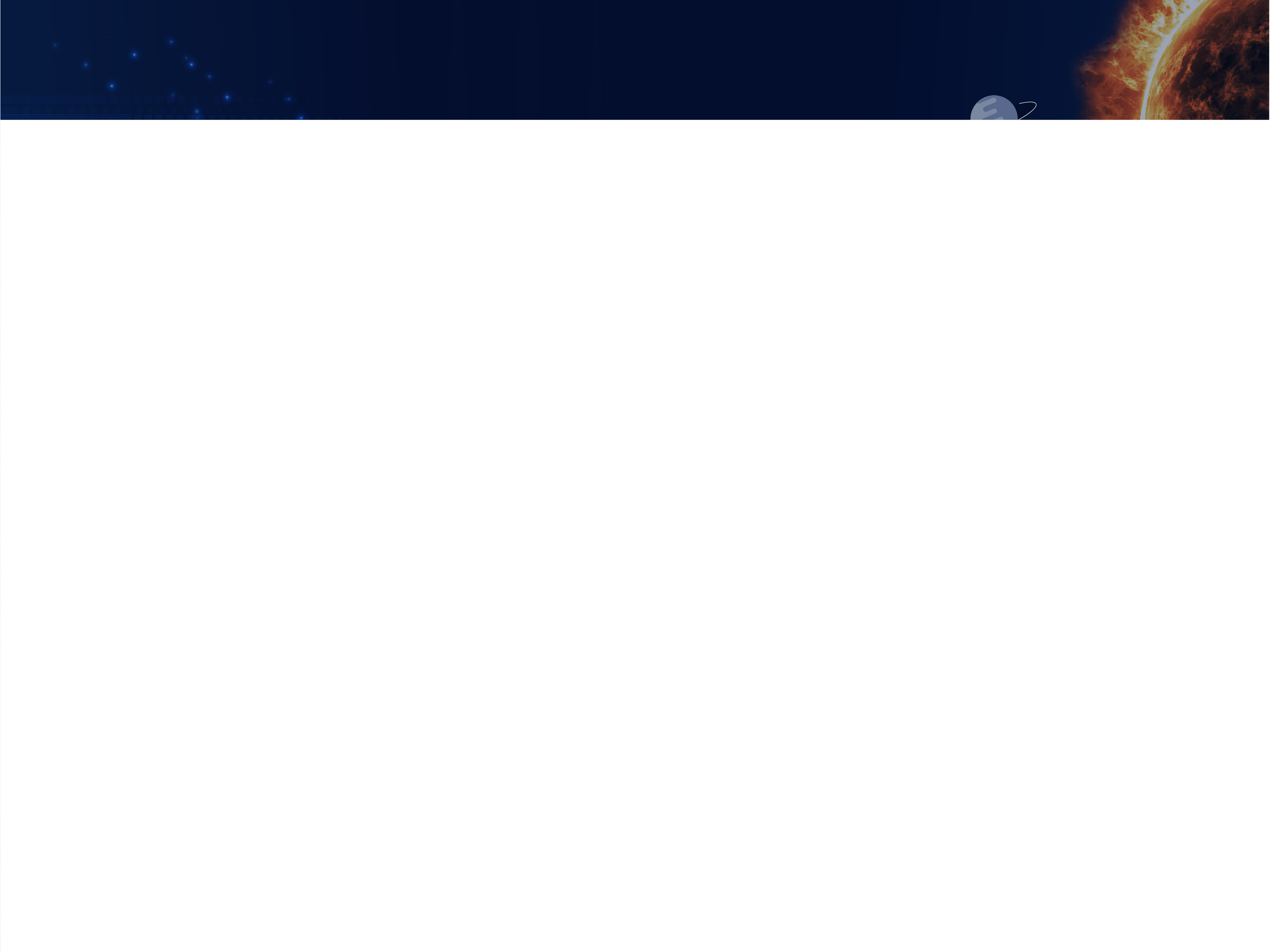 # of field
Government: 418
Aviation: 438
Defense  : 488
Satellite : 50 
Communications : 160
Power gird:  75
[Speaker Notes: 또 한가지 중요한 변화가 바로 우주전파환경 예경보 서비스에 대한 수요자 수의 대폭적인 증가입니다.
센터 설립 시 200여명 수준이었던 국내 수요자 수는 2021년 현재 약 6천여명으로 30배이상  대폭 증가하였습니다.

분야별로 살펴보면 위성, 항공, 항법, 전력, 방송통신 등 국가 기반시설 관련 담당자는 약 1800여명으로, 전체 수요자의 약 28%를 차지하고 있습니다.
이는 우주전파환경의 중요성이 널리 확산되고 있다는 반증이기도 합니다.]
Space weather risk management
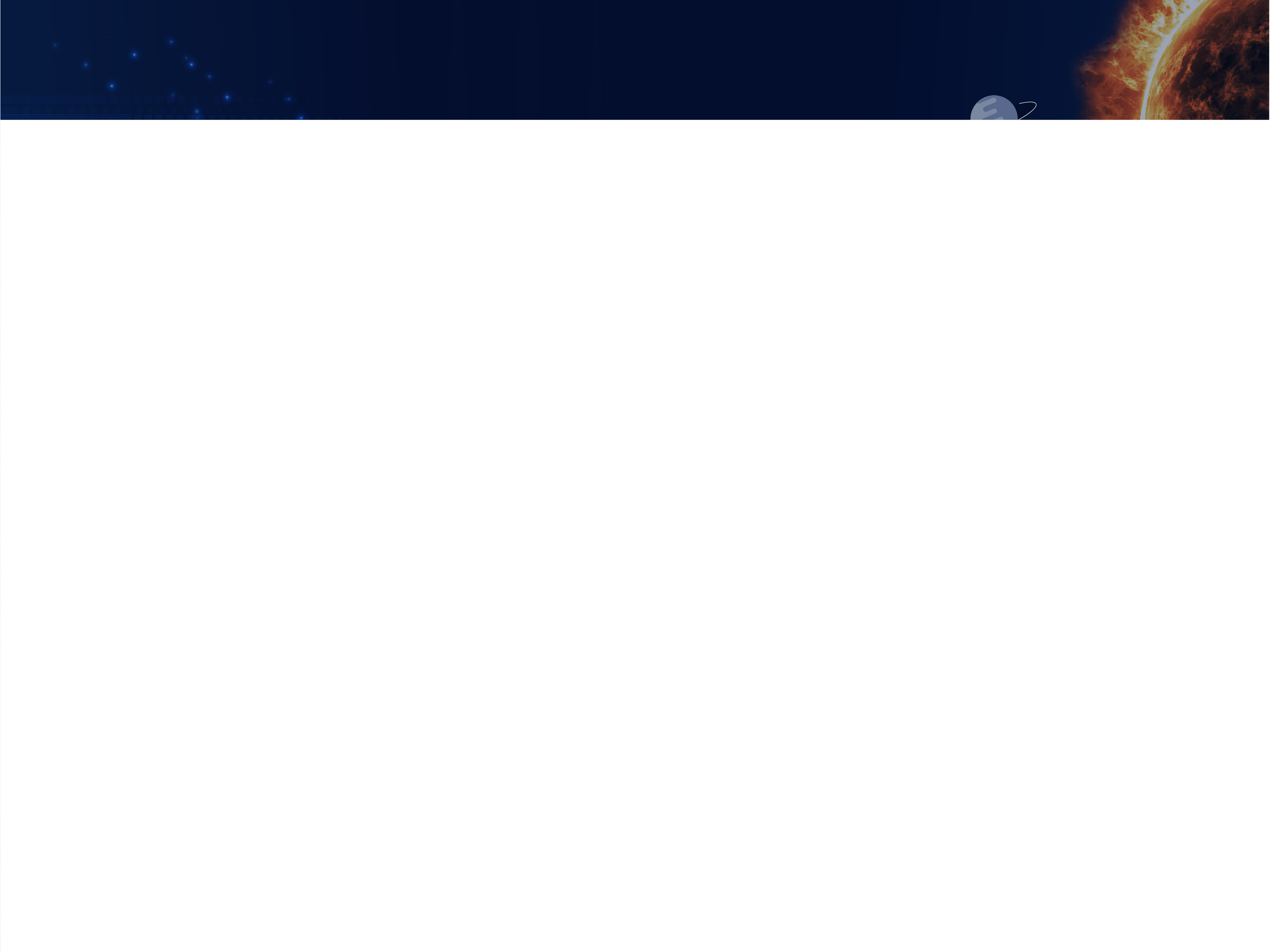 Radio 
Wave 
ACT
Article 51(Establishment & Implementation of basic plan for the management of Space Weather Risks)

The Minister of Science, ICT and Future Planning shall establish and implement a basic plan for the management of space weather risks including following in order to prepare, control and recover against disasters due to variation of space weather conditions in every 5 years.
To prepare for 25th solar maximum, we’ve secured a new bill plan for 2023-2027 !
Matters concerning observation and surveillance of variation of space weather conditions;
Matters concerning forecasts and alerts of space weather risks;
Matters concerning R&D (Research and Development) and international cooperation for the prevention of and preparing against space weather risks.
Other matters necessary to provide against space weather risks.
[Speaker Notes: 또 한가지 중요한 변화가 바로 우주전파환경 예경보 서비스에 대한 수요자 수의 대폭적인 증가입니다.
센터 설립 시 200여명 수준이었던 국내 수요자 수는 2021년 현재 약 6천여명으로 30배이상  대폭 증가하였습니다.

분야별로 살펴보면 위성, 항공, 항법, 전력, 방송통신 등 국가 기반시설 관련 담당자는 약 1800여명으로, 전체 수요자의 약 28%를 차지하고 있습니다.
이는 우주전파환경의 중요성이 널리 확산되고 있다는 반증이기도 합니다.]
Collaboration with NASA CCMC
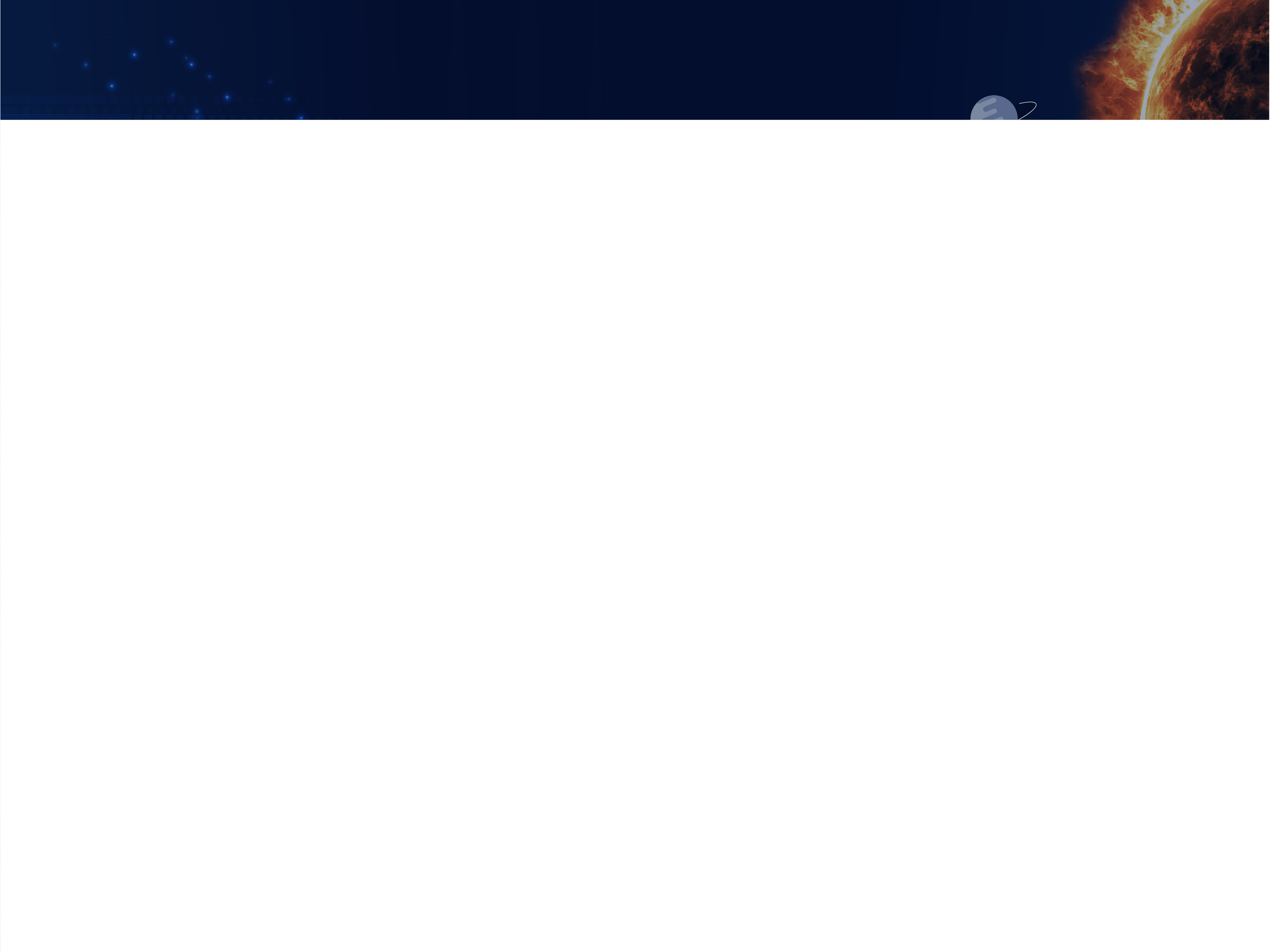 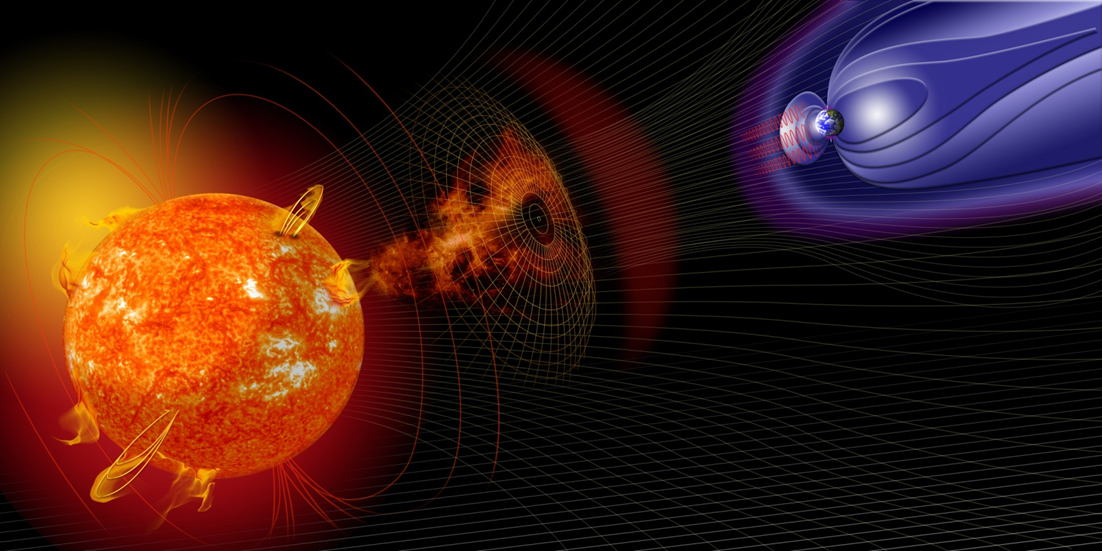 Local Geomagnetic field/
Ionospheric condition(’23-25)
Solar wind Prediction(’23-’27)
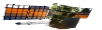 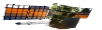 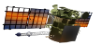 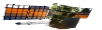 NOAA SWFO-L1(24)
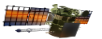 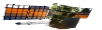 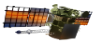 [Ground receiving station]
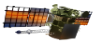 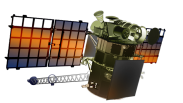 Surface charging 
Satellite Drag for Korean Satellite(’23-27)
NASA IMAP (24)
[Ground receiving station] + CCMC CME Scoreboard
ESA Carrington- L5(28)
[Ground receiving station]
Backside Solar Imaging with AI for forecast(’23-’27) +CCMC FlarescoreBoard
[Speaker Notes: 마지막으로 국내외 다양한 위성 관련 사업에 참여/협력하겠습니다.

위성관측은 우주전파환경 예경보에서 필수적인 데이터입니다
태양풍 원시데이터 획득과 더불어 선진 위성데이터 처리기법 등의 원천기술과 운영 노하우를 얻기 위해 향후 2025년 발사 예정인 NOAA의  스위포-L1 위성의 지상 수신국을 구축하고, 운영하겠습니다.

아울러, NASA의 신규 위성인 IMAP과 ESA의 캐링턴-L5 위성 등의 사업참여도 검토하겠습니다.

또한, 독자적 위성관측체계를 구축하기 위하여, 총 22개의 초소형위성군으로 구성된 ‘우주전파환경 초소형 정밀 관측 위성’ 사업의 추진도 적극 검토하겠습니다.]
Collaboration with NASA CCMC
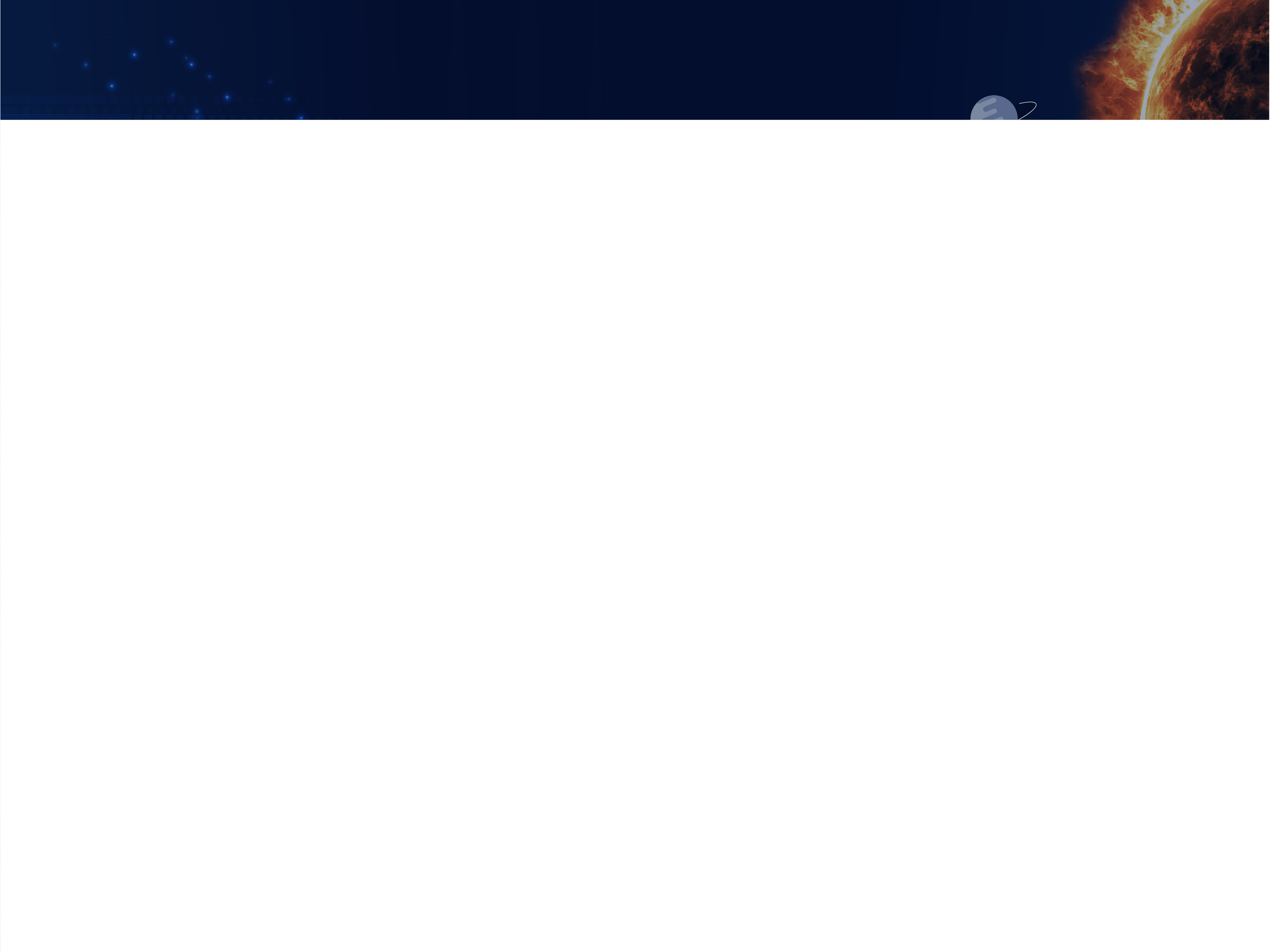 KSWC-NASA Agreement for IMAP receiving(Mar 31, 2022)
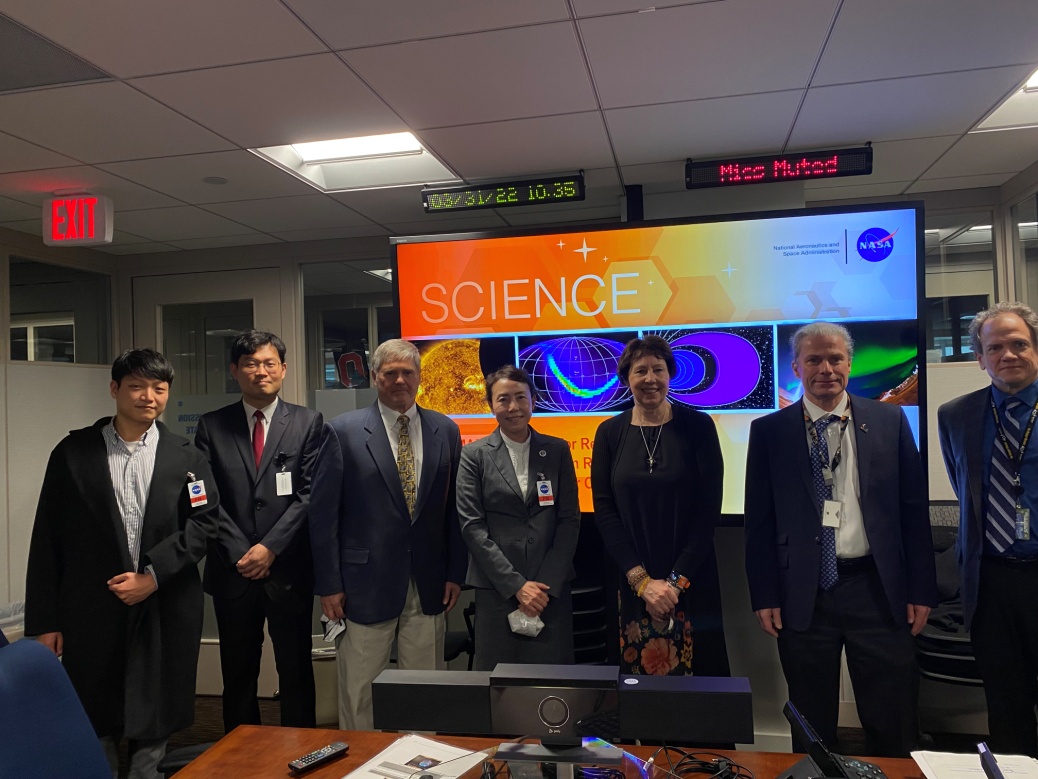 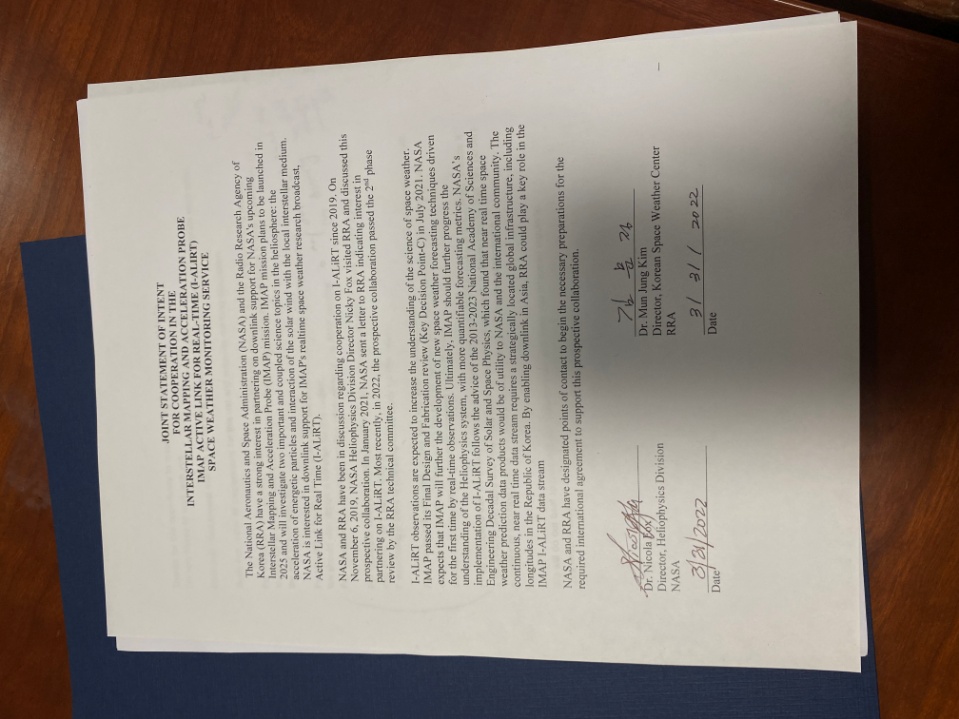 [Speaker Notes: 마지막으로 국내외 다양한 위성 관련 사업에 참여/협력하겠습니다.

위성관측은 우주전파환경 예경보에서 필수적인 데이터입니다
태양풍 원시데이터 획득과 더불어 선진 위성데이터 처리기법 등의 원천기술과 운영 노하우를 얻기 위해 향후 2025년 발사 예정인 NOAA의  스위포-L1 위성의 지상 수신국을 구축하고, 운영하겠습니다.

아울러, NASA의 신규 위성인 IMAP과 ESA의 캐링턴-L5 위성 등의 사업참여도 검토하겠습니다.

또한, 독자적 위성관측체계를 구축하기 위하여, 총 22개의 초소형위성군으로 구성된 ‘우주전파환경 초소형 정밀 관측 위성’ 사업의 추진도 적극 검토하겠습니다.]
New forecast - Local I-index
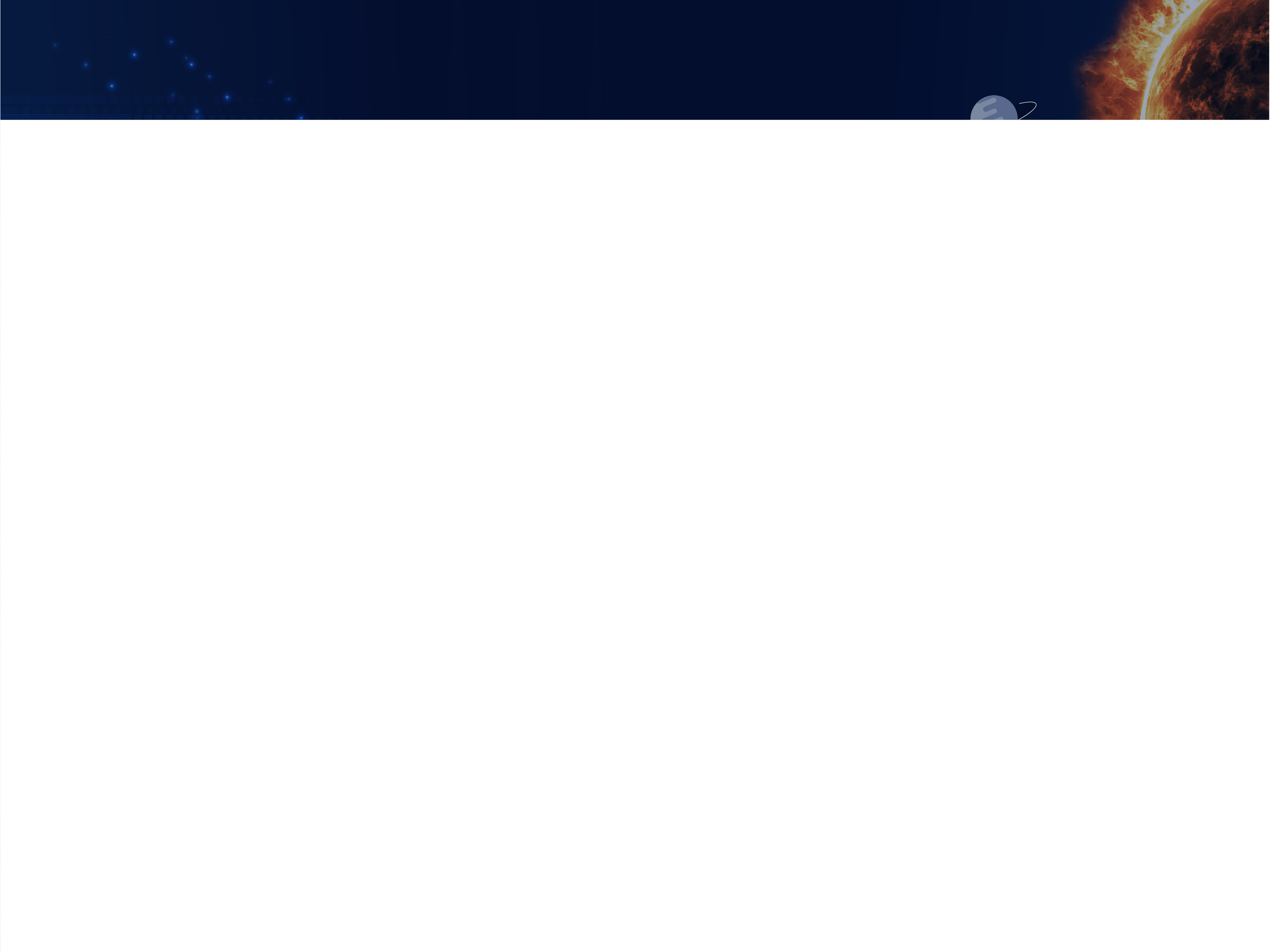 Prediction Maximum Usable Frequency For HF Users based on local Ionospheric condition
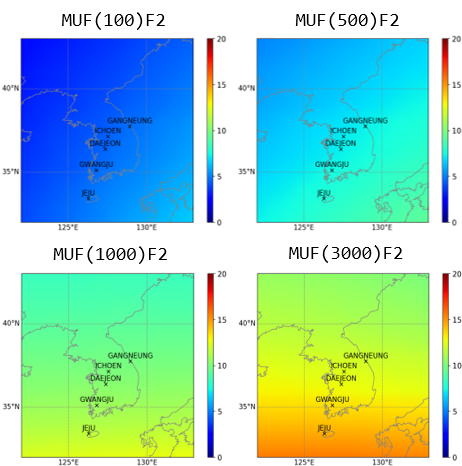 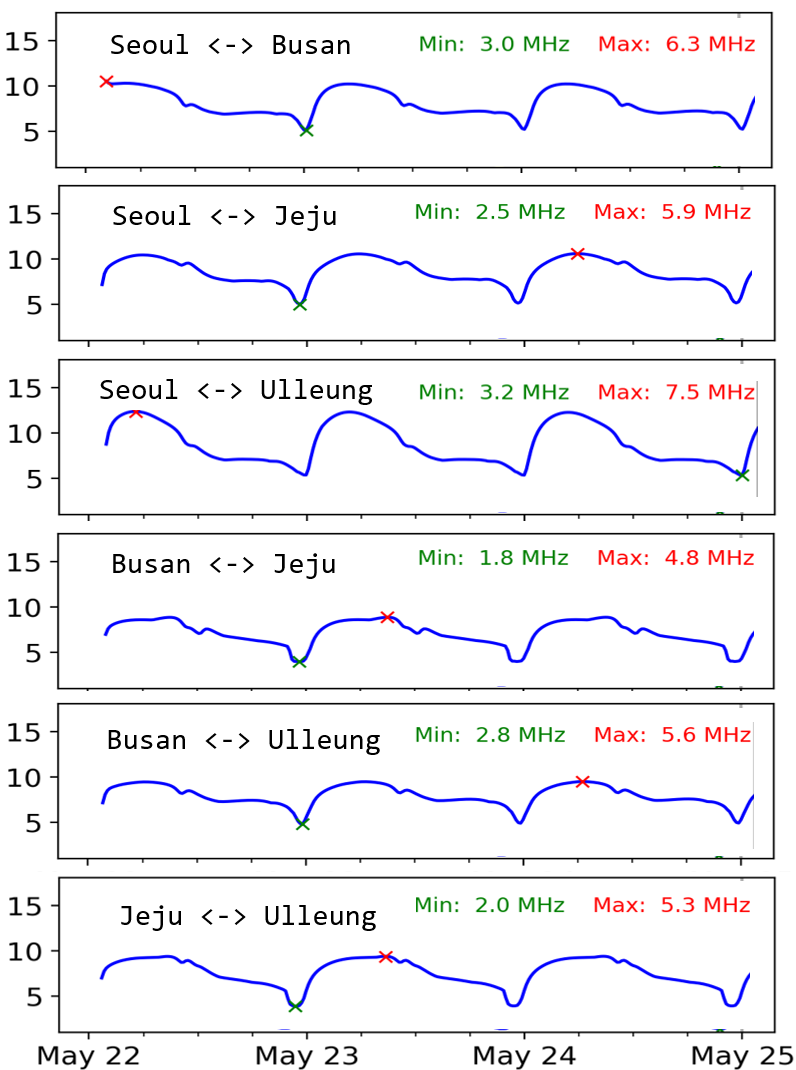 <MUF MAP in Korea Peninsular>
<3-day forecast of MUF>
[Speaker Notes: 먼저 한반도 맞춤형 서비스입니다.

현재 국제기준으로 제공되고 있는 RSG 예경보서비스와 함께,
우주환경의 국지적 변화특성을 고려하여 한반도 맞춤형 지자기, 전리권 예보서비스를 제공하겠습니다.

국내 전리권 예보서비스와 관련하여,
센터는 작년(20년) 국내에서 생산되는 이오노존데, GNSS 관측자료를 활용한 
한국형 전리권 예측모델을 개발 완료하여 현재 운용 중입니다.
22년부터는 보다 사용자 중심의 전리권 예보를 위하여 ”한반도 최대가용주파수(MUF) 맵” 을 실시간 및 3일 예측 정보로 제공할 계획입니다. 
 
기존 월 1회 예보되는 월간단파 서비스에서 나아가
매일 예보되는 가용주파수 정보를 통해 
보다 정확하고 안정적인 단파통신 환경을 국내 사용자들에게 제공할 수 있을 것으로 기대됩니다.]
New Forecast - Local-K index
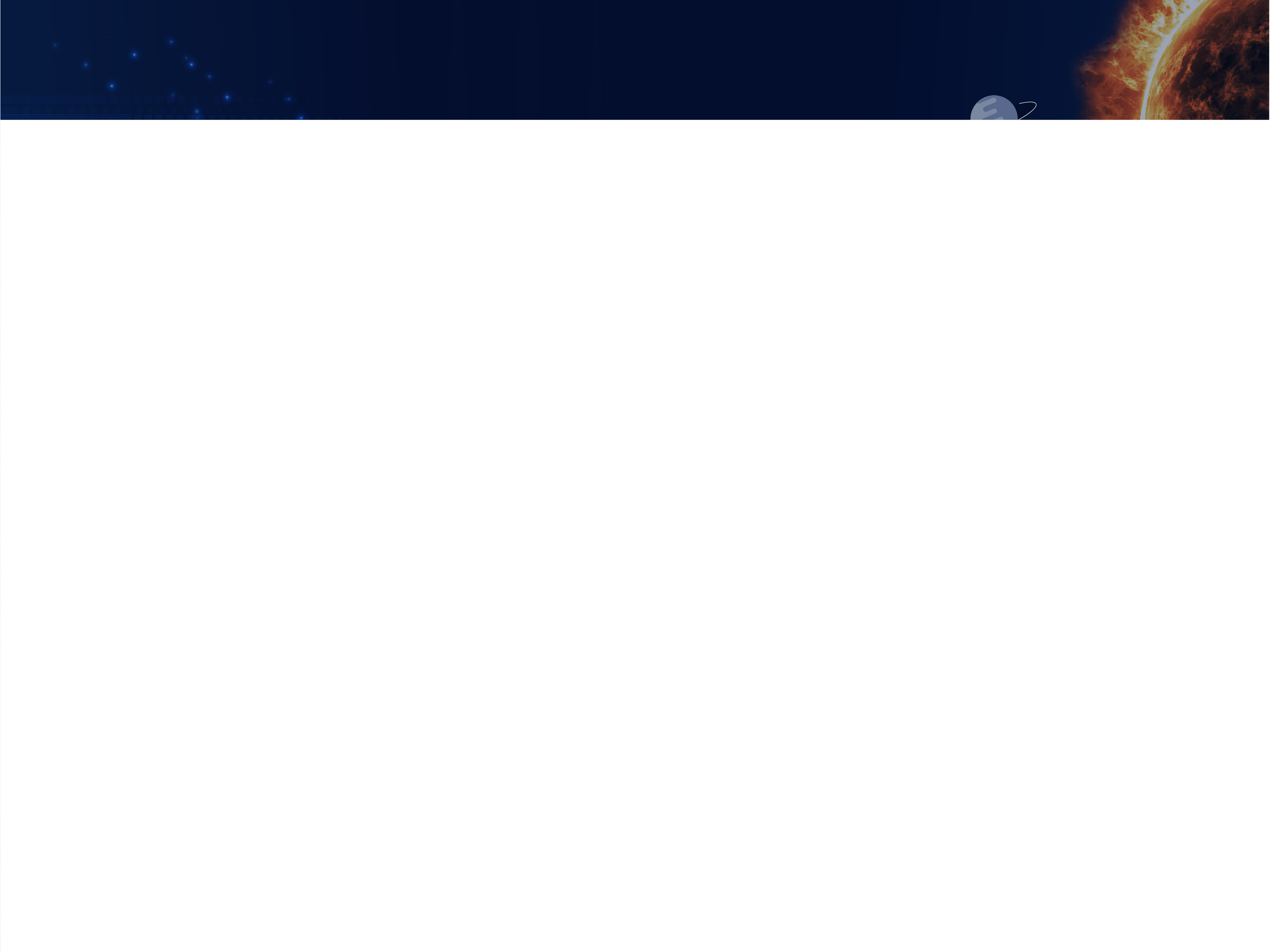 Prediction Local Geomagnetic field condition(Local K index)
Korea K Index
Korea K disturbance-Model
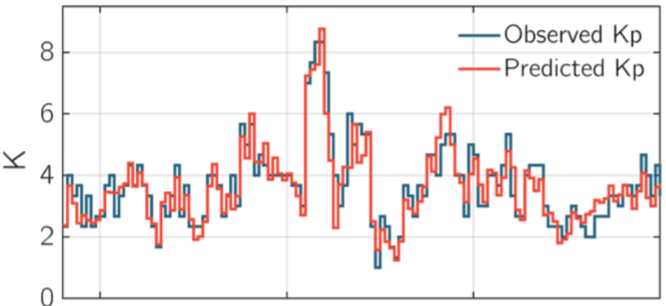 K
K_청양
K_이천
K_강릉
K_제주
K_통합
시간
K_Gangleng
3-day forecast
K_icheon
K_cheonyang
KSWC
KMA
K_Jeju
[Speaker Notes: 지자기와 관련하여,

상대적으로 낮은 지자기 위도 특성을 고려하여 우리나라에 적합한 지자기 지수, 즉 local K(로컬 케이) 지수를 개발하여 서비스하겠습니다.

이 지수는 이천, 제주, 강릉에서 관측되고 있는 지자기 지수를 통합하여 한반도 대표 지자기 교란 지수를 산출하는 방식으로 개발될 예정입니다.

새로운 K-지자기 지수가 개발되면, 국제 지자기 변화를 보다 현실적으로 파악할 수 있게 될 것으로 기대되며, 
이후 Kp 지수와의 비교를 통해 국내 K지수에 기반한 재난경보 발령 등 재난대응 매뉴얼 수정 등도 함께 검토될 예정입니다.]
Satellite Missions
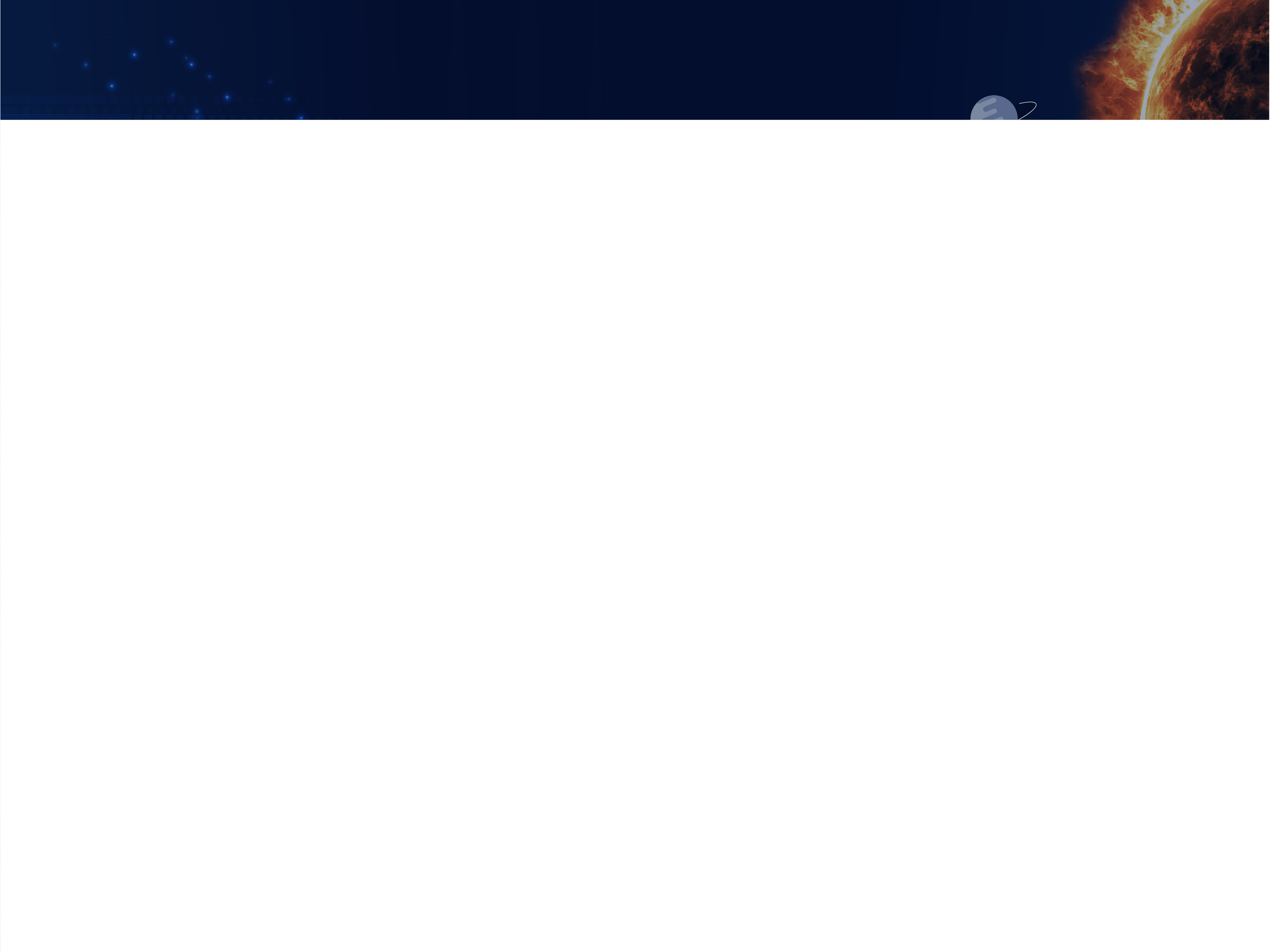 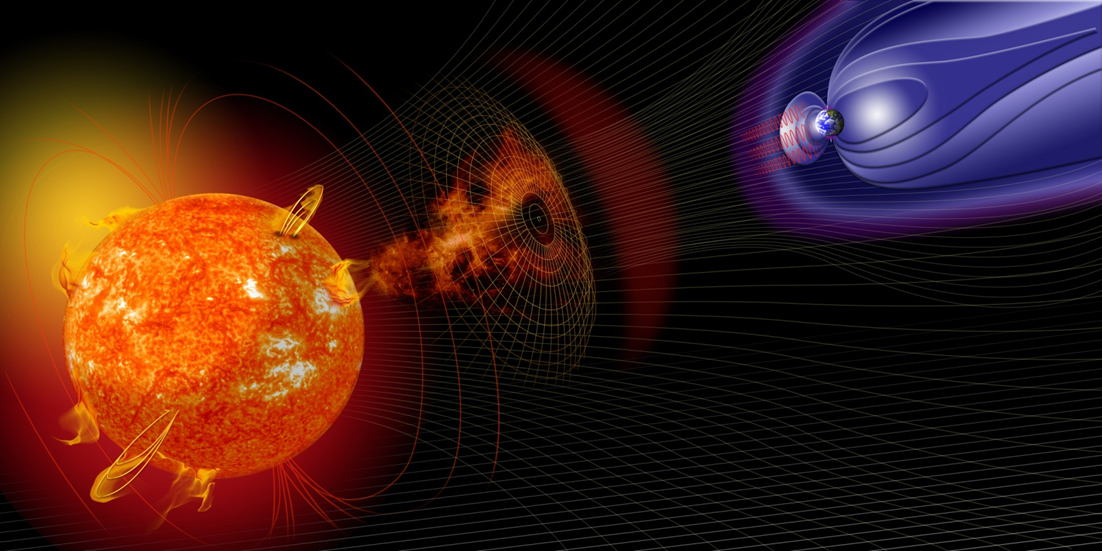 CCMC’s Scoreboards are highly beneficial for KSWC’s forecasts and warnings !
Ionosphere, Particle, GMD
Solar wind observation
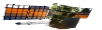 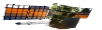 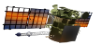 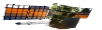 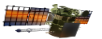 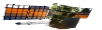 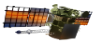 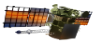 NOAA SWFO-L1(24)
Nano-sat Constellations(TBD)
3U(PD. magnetometer, GPS receiver)
[Ground receiving station]
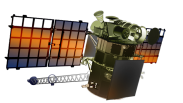 NASA IMAP (24)
[Ground receiving station]
ESA Carrington- L5(28)
[Ground receiving station]
[Speaker Notes: 위성관측은 우주전파환경 예경보에서 필수적인 데이터입니다
태양풍 원시데이터 획득과 더불어 선진 위성데이터 처리기법 등의 원천기술과 운영 노하우를 얻기 위해 향후 2025년 발사 예정인 NOAA의  스위포-L1 위성의 지상 수신국을 구축하고, 운영하겠습니다.

아울러, NASA의 신규 위성인 IMAP과 ESA의 캐링턴-L5 위성 등의 사업참여도 검토하겠습니다.

또한, 독자적 위성관측체계를 구축하기 위하여, 총 22개의 초소형위성군으로 구성된 ‘우주전파환경 초소형 정밀 관측 위성’ 사업의 추진도 적극 검토하겠습니다.]
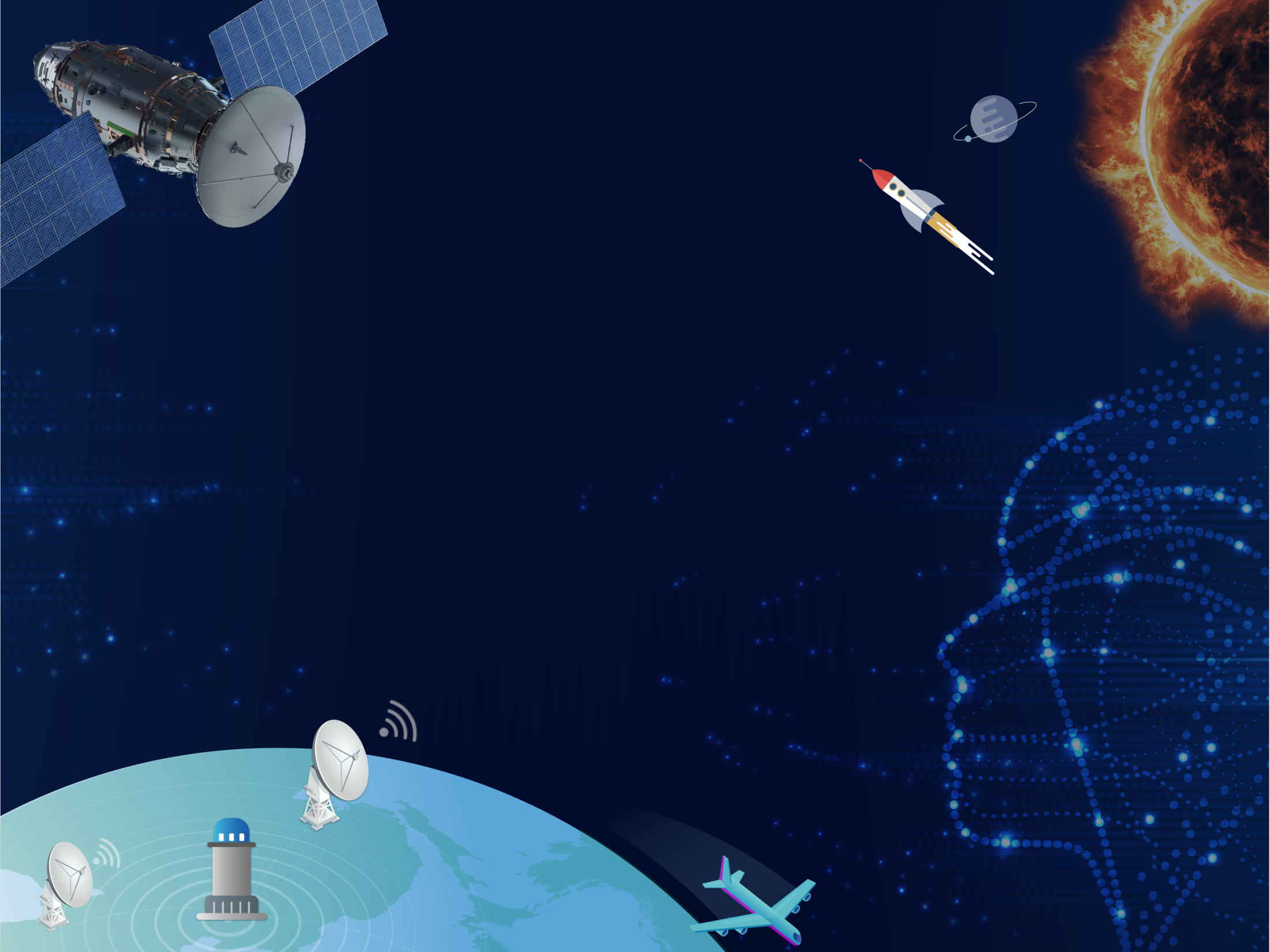 Thank You !
Q & A
portion@korea.kr
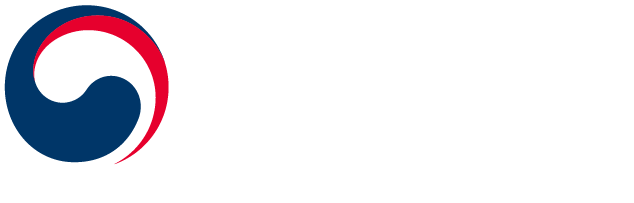 [Speaker Notes: 감사합니다.]